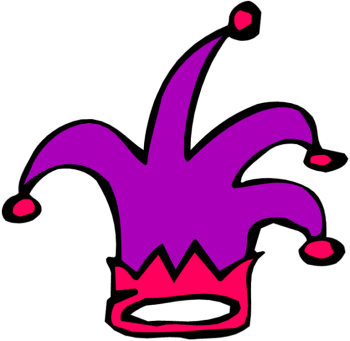 Characteristicsof a Fool
“And this I pray, that your love may abound still more and more in knowledge and all discernment, 10 that you may approve the things that are excellent, that you may be sincere and without offense till the day of Christ, 11 being filled with the fruits of righteousness which are by Jesus Christ, to the glory and praise of God”
 (Philippians 1:9-11)
[Speaker Notes: Based on a sermon outline by Joe Price (The Spirit’s Sword, April 1, 2001)
Preached at West Side on July 8, 2012 AM
Print Slides:  1, 15, 17]
Characteristics of a Fool
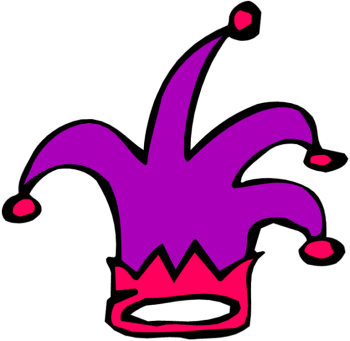 Denies the existence of God
Psalm  14:1; Romans 1:18-21
Psalm 14:1
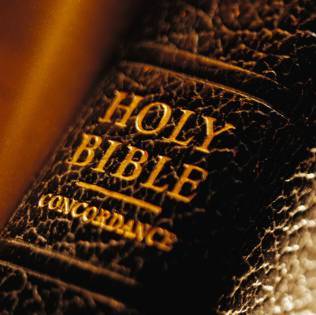 The fool has said in his heart,                   “There is no God.” They are corrupt,        They have done abominable works, There is none who does good.
Romans 1:18-21
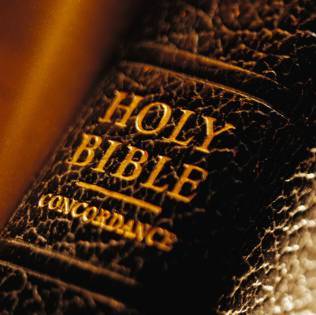 For the wrath of God is revealed from heaven against all ungodliness and unrighteousness of men, who suppress the truth in unrighteousness, 19 because what may be known of God is manifest in them, for God has shown it to them. 20 For since the creation of the world His invisible attributes are clearly seen, being understood by the things that are made, even His eternal power and Godhead, so that they are without excuse, 21 because, although they knew God, they did not glorify Him as God, nor were thankful, but became futile in their thoughts, and their foolish hearts were darkened.
Characteristics of a Fool
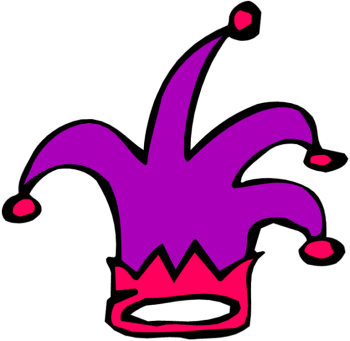 Denies the existence of God
Psalm  14:1; Romans 1:18-21
Does not control himself
Proverbs 19:1; 12:16; 7:24-27
Proverbs 19:1
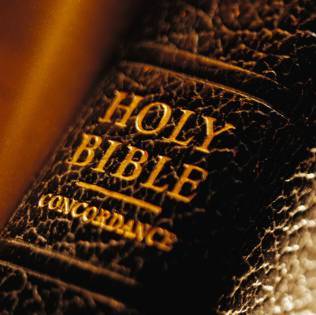 Better is the poor who walks in his integrity than one who is perverse in           his lips, and is a fool.

A fool does not control his tongue…
Proverbs 12:16
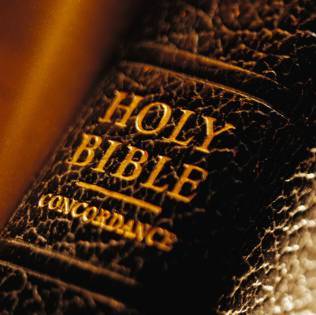 A fool’s wrath is known at once,                 but a prudent man covers shame.

A fool does not control his emotions…
Proverbs 7:24-27
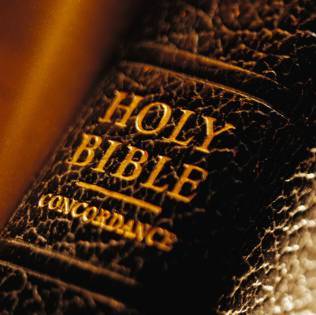 Now therefore, listen to me, my      children; pay attention to the words of          my mouth:  25 Do not let your heart turn aside to her ways, do not stray into her paths; 26 For she has cast down many wounded,  and all who were slain by her were strong men. 27 Her house is the way to hell, descending to the chambers of death.

A fool (“a young man devoid of under-standing,” vs. 7) does not control his desires…
Characteristics of a Fool
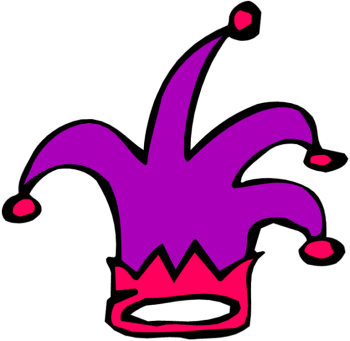 Denies the existence of God
Psalm  14:1; Romans 1:18-21
Does not control himself
Proverbs 19:1; 12:16; 7:24-27
Ignores the dangers of sin
Proverbs 10:23; 14:16
Proverbs 10:23
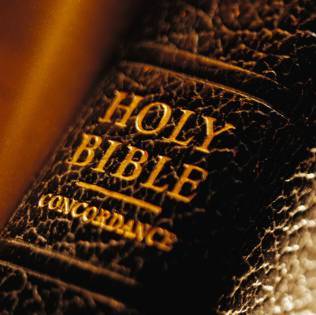 To do evil is like sport to a fool, but            a man of understanding has wisdom.
Proverbs 14:16
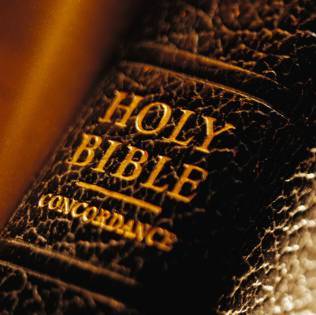 A wise man fears and departs from        evil, but a fool rages and is self-confident.
Characteristics of a Fool
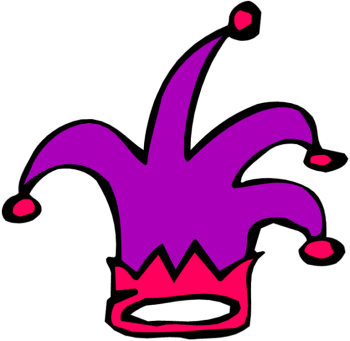 Denies the existence of God
Psalm  14:1; Romans 1:18-21
Does not control himself
Proverbs 19:1; 12:16; 7:24-27
Ignores the dangers of sin
Proverbs 10:23; 14:16
Refuses godly counsel (arrogant)
Proverbs 12:15; Ecclesiastes 10:12-14
Proverbs 12:15
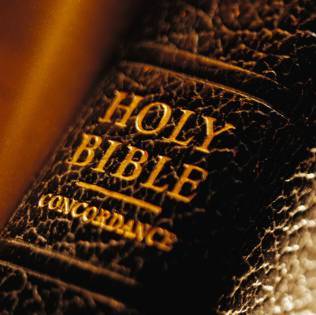 The way of a fool is right in his own       eyes, but he who heeds counsel is wise.
Ecclesiastes 10:12-14
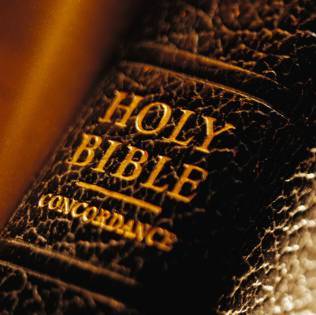 The words of a wise man’s mouth           are gracious, but the lips of a fool shall swallow him up; 13 The words of his mouth begin with foolishness, and the end of his talk is raving madness. 14 A fool also multiplies words. No man knows what is to be; who can tell him what will be after him?
Characteristics of a Fool
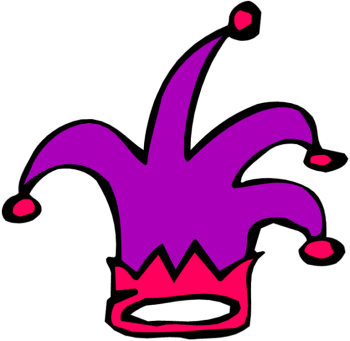 Denies the existence of God
Psalm  14:1; Romans 1:18-21
Does not control himself
Proverbs 19:1; 12:16; 7:24-27
Ignores the dangers of sin
Proverbs 10:23; 14:16
Refuses godly counsel (arrogant)
Proverbs 12:15; Ecclesiastes 10:12-14
Does not prepare his soul for death
Luke 12:20-21
Luke 12:20-21
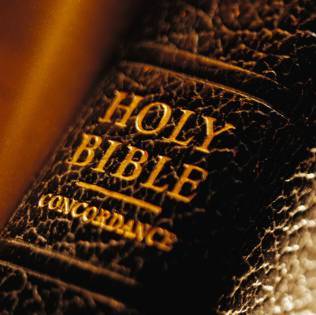 But God said to him, ‘Fool! This          night your soul will be required of you;   then whose will those things be which you have provided?’  21 “So is he who lays up treasure for himself, and is not rich toward God.”

Many are like this rich fool, enjoying this life, but not preparing for eternity…
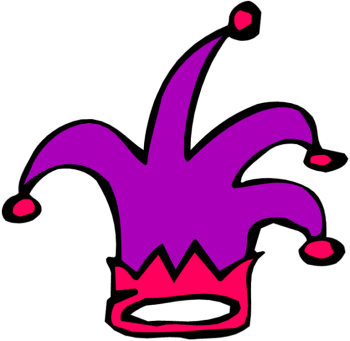 Conclusion
The fool brings sorrow                                   ultimately to himself.  But, he                    brings sadness to those who love                      him as well.    

     “He who begets a scoffer does so to his sorrow, And the father of a fool has no joy.”
(Proverbs 17:21)